The
Green 
Industrial 
Revolution
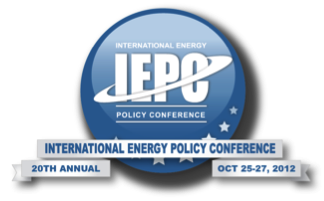 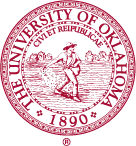 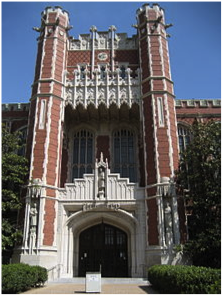 28  October 2012
Woodrow W. Clark MA3, PhD
Qualitative Economist
Academic Specialist
Cross-disciplinary Scholars in Science and Technology

Woodrow W. Clark
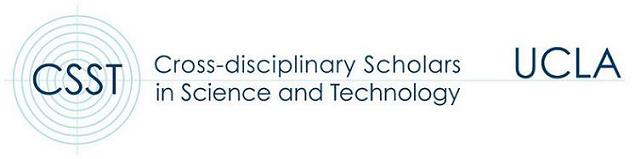 The Next Economics
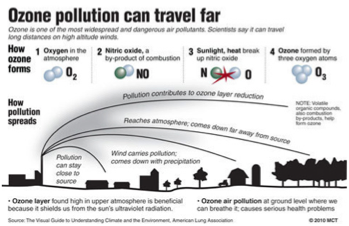 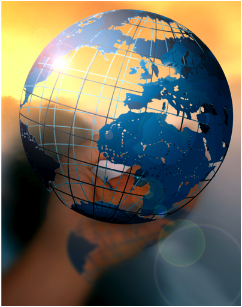 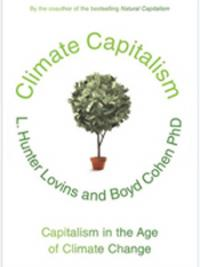 2
Need of A Paradigm ChangeThe World is Round – Not Flat
Summer Ice in the Arctic Ocean:Vanishing Rapidly (Economist, 22 Sept 2012:p.89
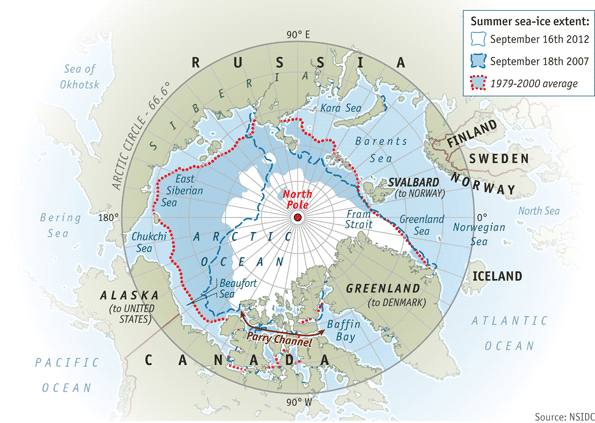 The Global Toward The Green Economic Revolution Change
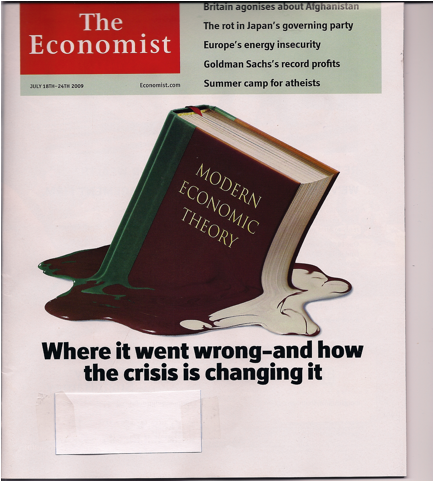 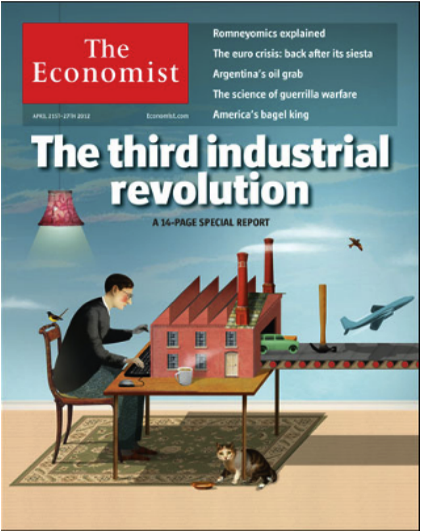 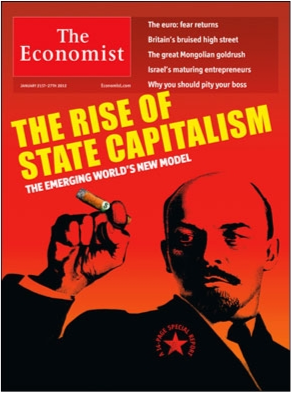 5
5
Economist: Schumpeter September 15, 2012: p. 65
Global Movers and Shakers are worried about China
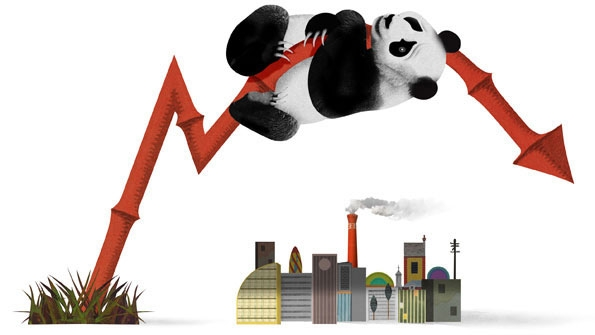 Sustainable Green Communities
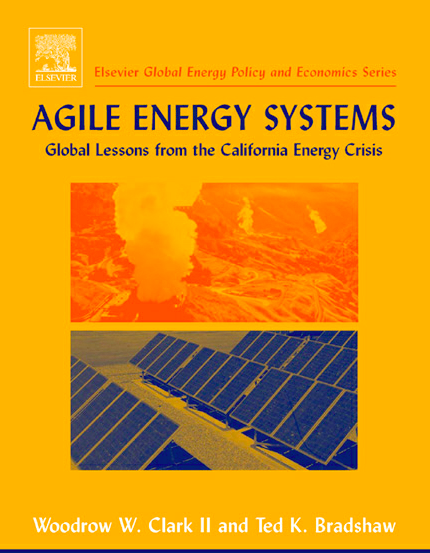 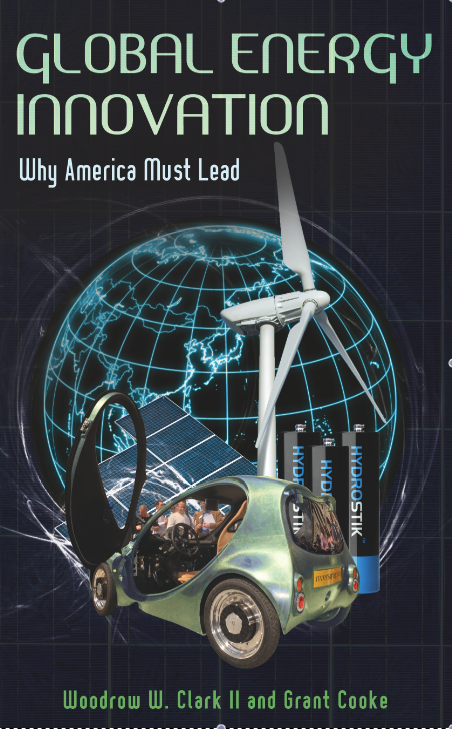 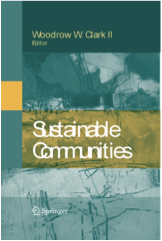 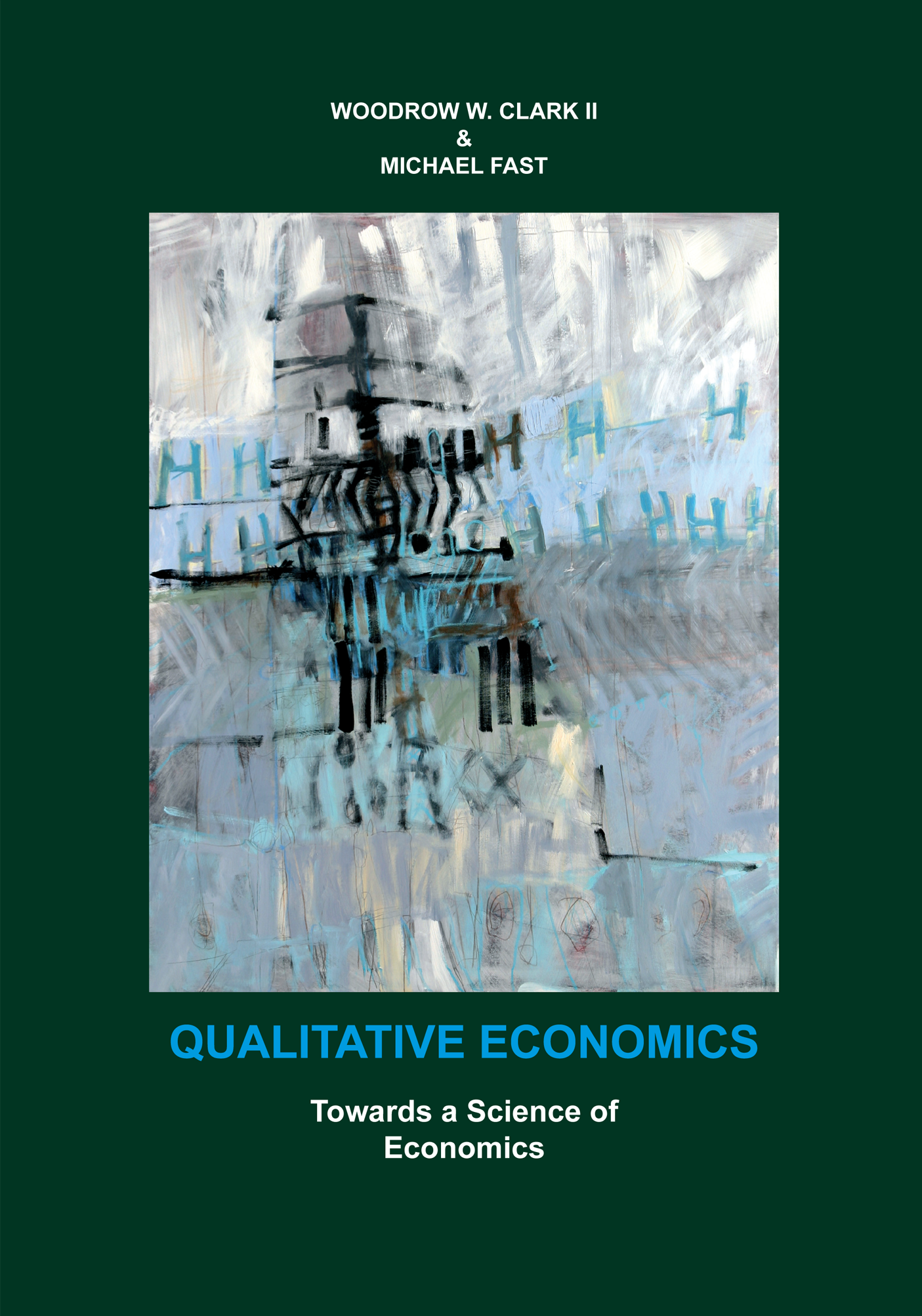 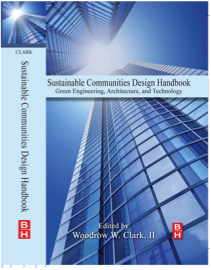 The Green Economic Revolution
Vision: Controlling and Mitigating Climate Change
Economic Change through Innovation and Technology:
The Case of Energy
Have an Energy  Environmental Plan with built in financing mechanisms
Efficient and Conservative energy use along with Renewable Energy through On-site power and Central Grid Generation  forming Agile Systems 
Demand Side Management Performance and Power Contracts  that are long-term and economical
Green and Blue Tech for renewable energy systems such as solar, wind, ocean and wave power integrated with chemical, electronic and engineering technologies
Smart Green Grid – central systems and on-site power
National, regional, state and local plans integrated green technologies and provide financial support
Sustainable Development and Education Cross-Disciplinary Curriculum –including Science, Health, Medicine Social Studies, and Applied Fields in Infrastructures (water, waste, transportation, IT etc) with  Archecuture, Design, Career Education, Training, Entrepreneurship and  New Ventures.
Global alliances including IP and Finance
Agile Energy Communities
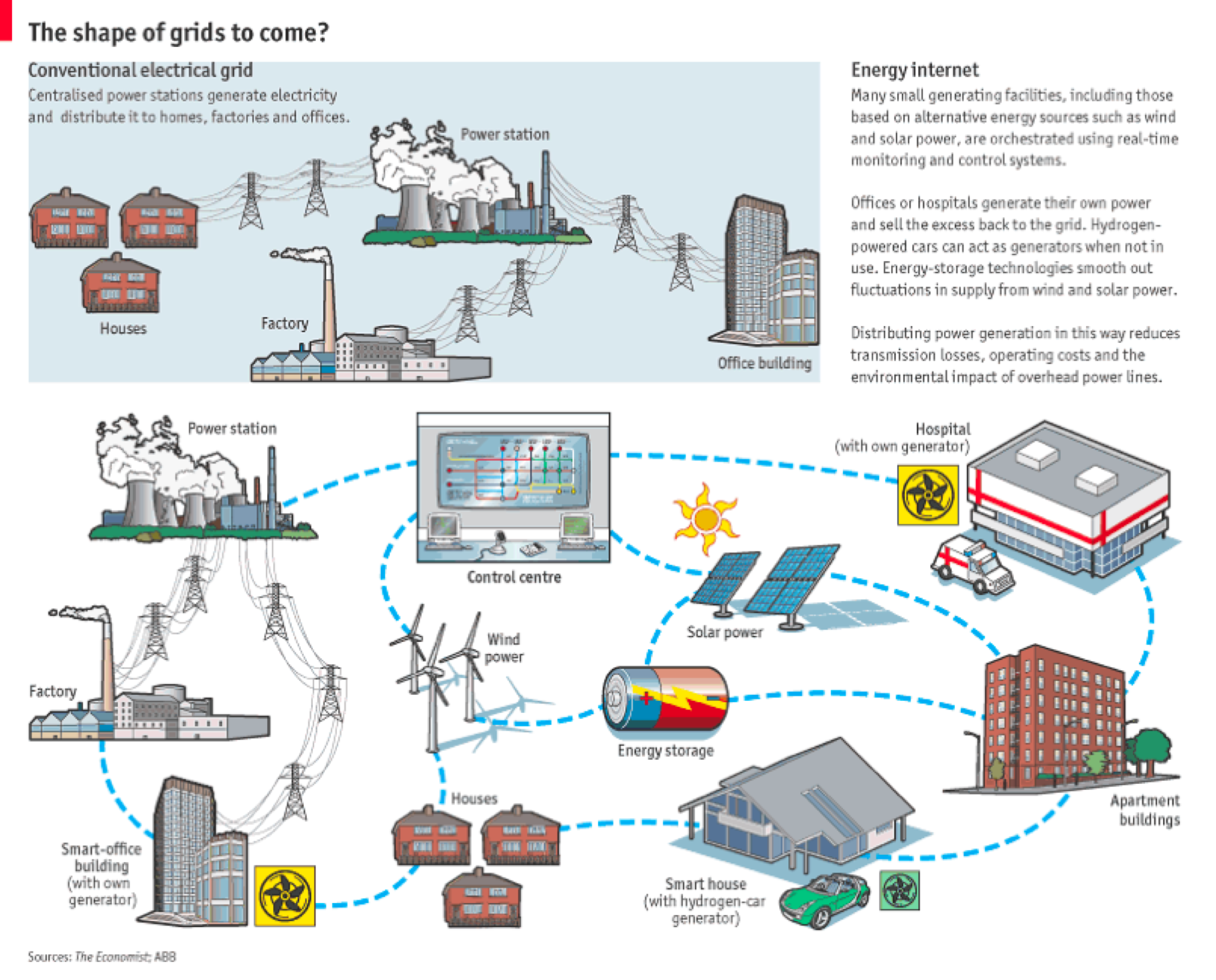 First Hybrid carWhere and how America learned its lesson in delaying environmental technologies
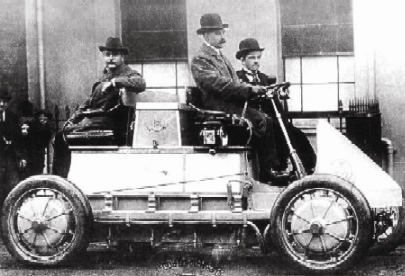 1903 Lohner-Porsche Carriage
[Speaker Notes: Graph to show exponential tech/scientific improvements in recent years? 
Ford (US?)
- e.g. of regenerative breaking (now on the Prius)… has been around for 100 yrs. Offered to Ford, GM, Chrystler, turned down…. Japanese took it up.]
Personal Transportation: from electric to H2FC  the Globe
Electric Cars (“The Think City” from Norway)
GM: Hydrogen Fuel Cells
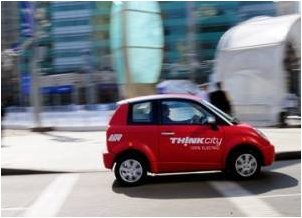 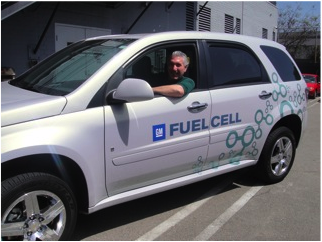 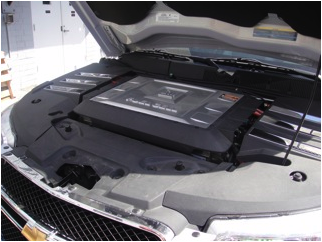 iPad of Electric  Cars: Mitsubishi i-MiEV
Electric Motors: Engineering Revolution
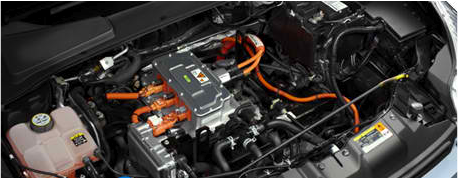 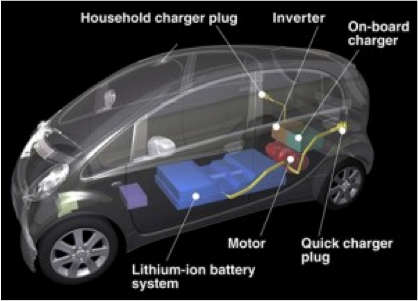 12
[Speaker Notes: - Put earlier where talk about cars?]
Today’s Examples of where global energy and environmental innovations are … Technologies
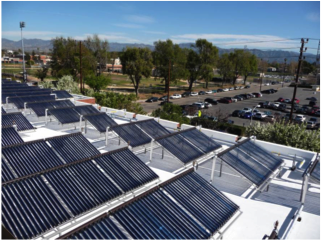 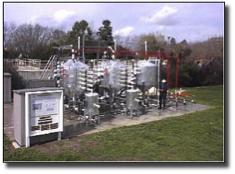 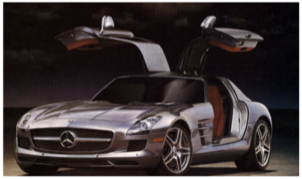 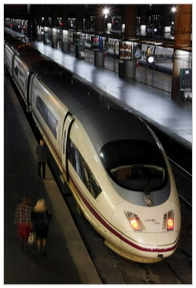 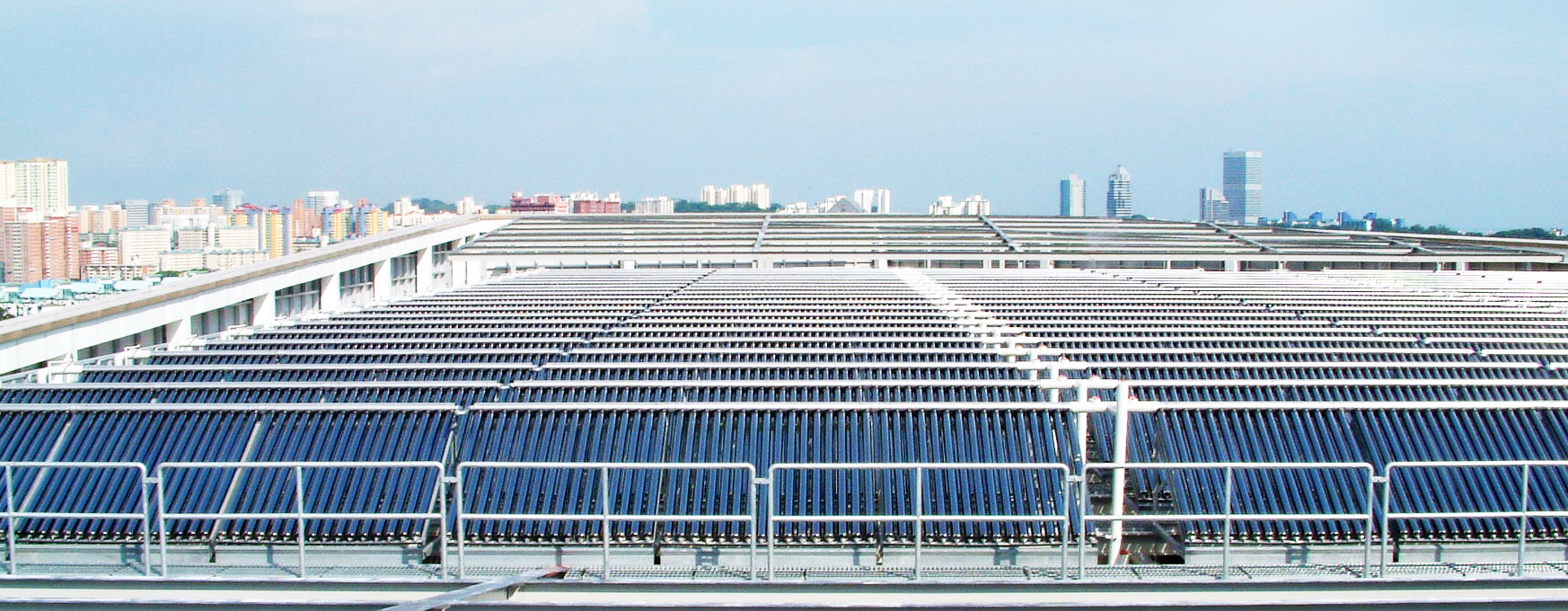 13
Future Grid and On-Site Power Today
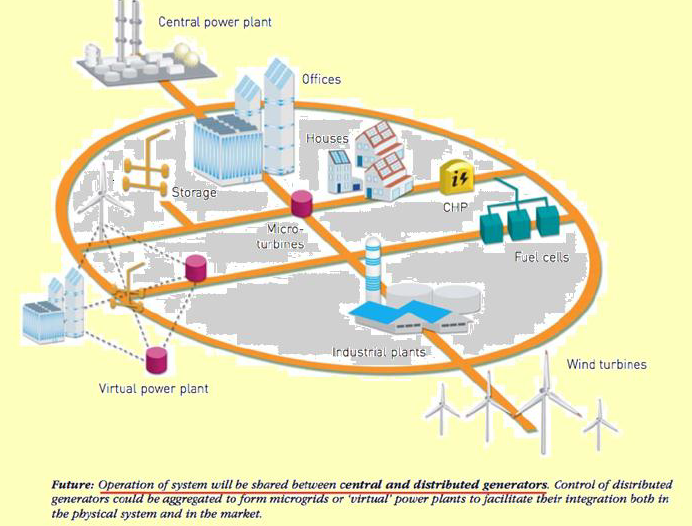 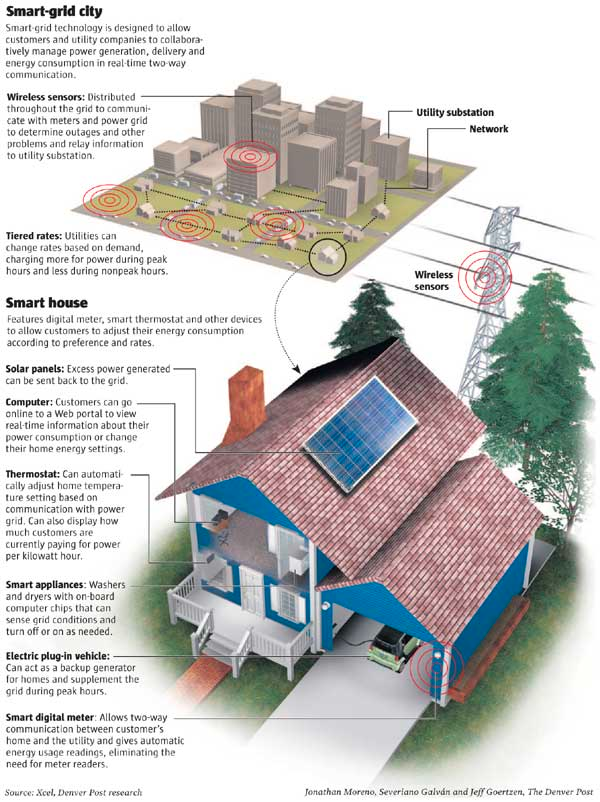 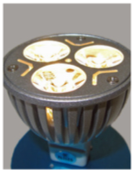 Solar System: Oberlin College
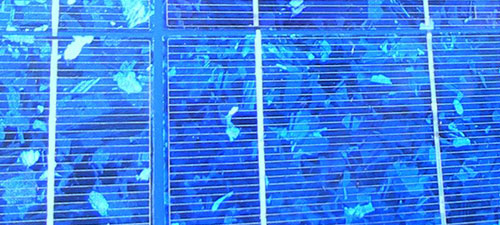 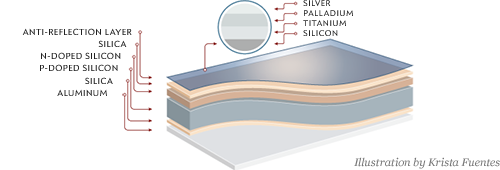 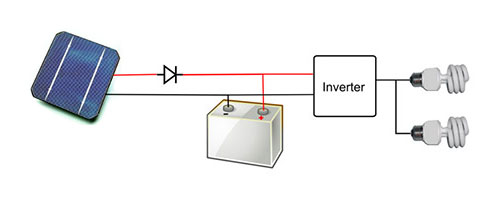 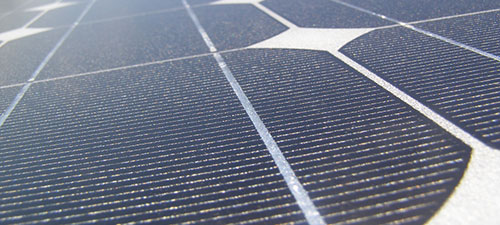 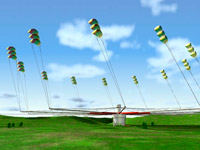 Wind Turbines
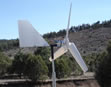 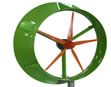 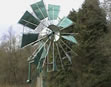 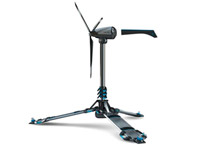 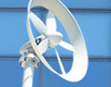 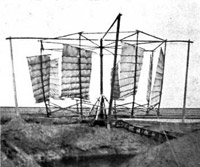 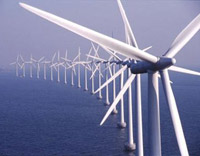 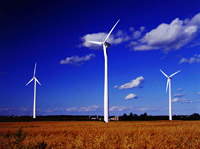 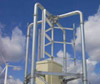 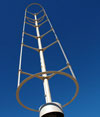 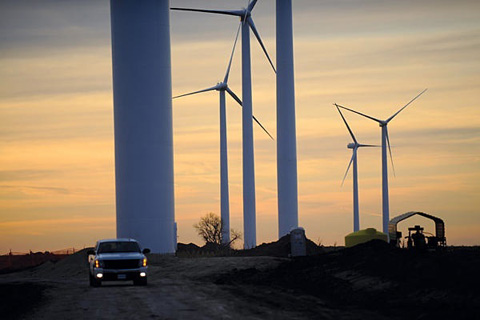 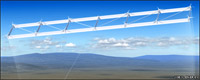 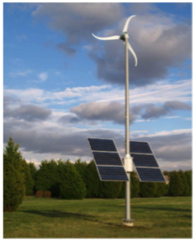 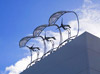 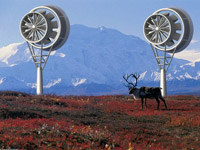 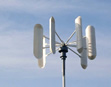 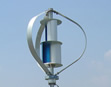 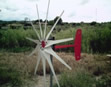 Integration of Intermittent SystemsTech Notes: DNV KEMA (11 October 2012)
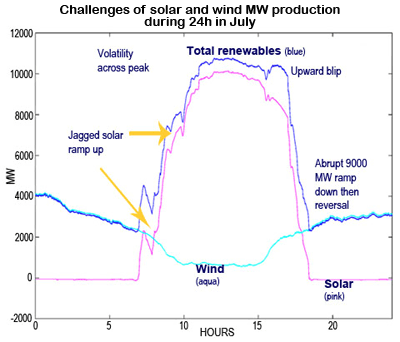 Sustainable Communities
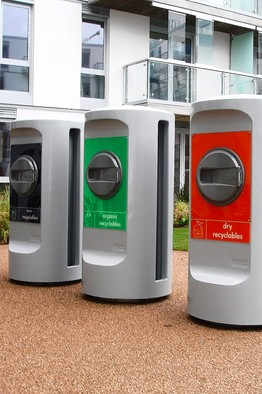 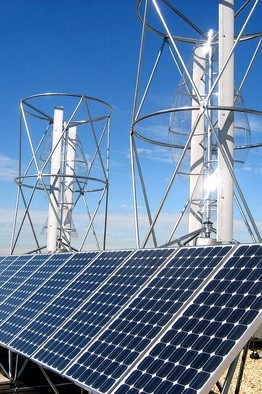 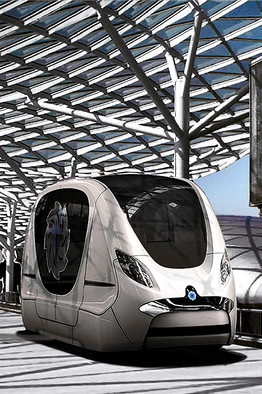 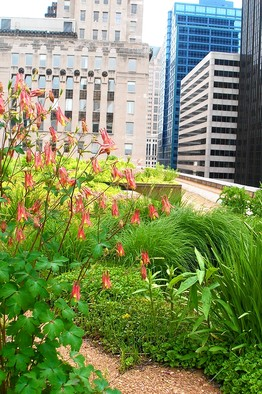 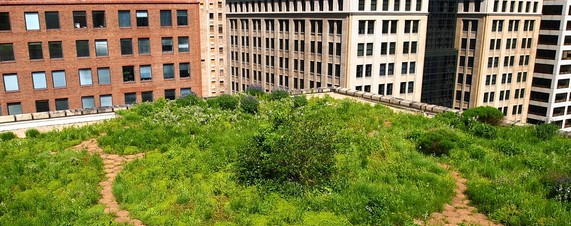 Sustainable Communities:Chapter #8: Google -- Recharging Car(1.6MW) Solar CampusGoal: carbon neutral by end of 07
Sustainable Communities: Chapter # 10: Frederickshavn, DK Energy Independent Plan, 2015Electricidad distribuida
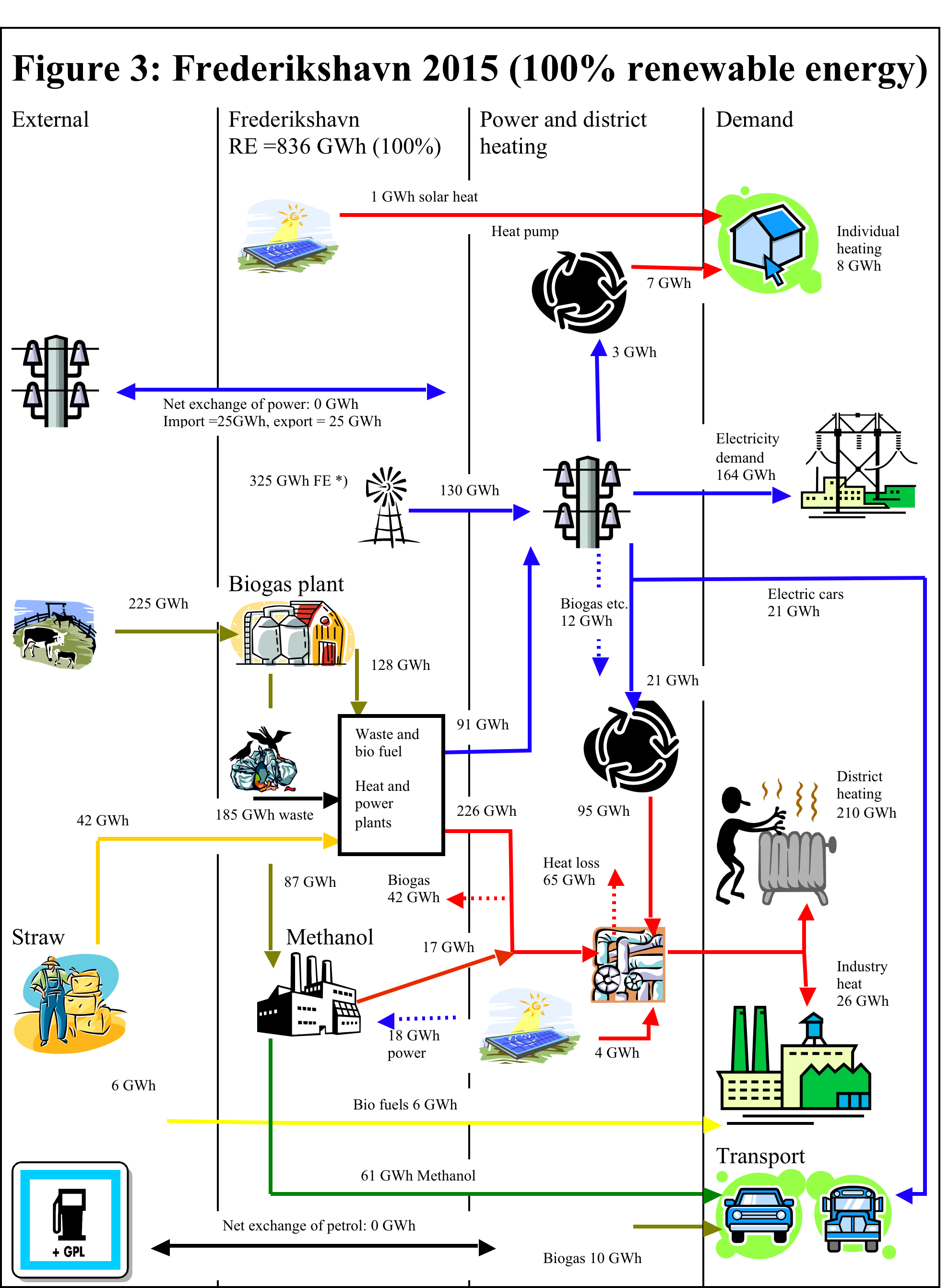 Tri-Generational
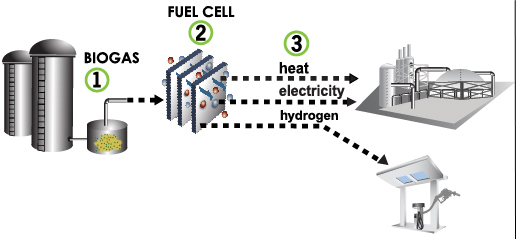 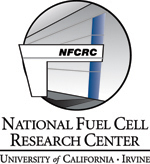 Integrated Green Smart Systems
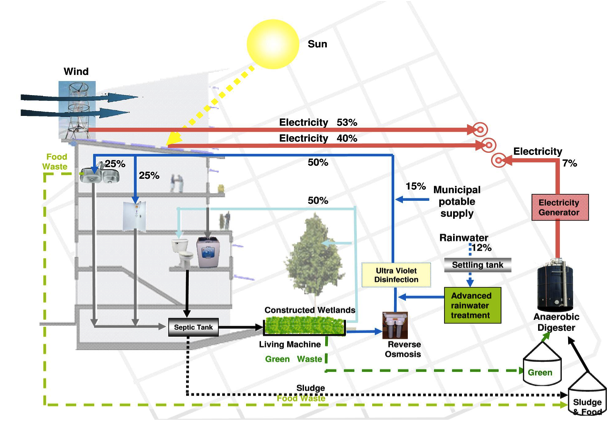 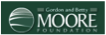 Honda Clarity: H2 Fuel Cell Car
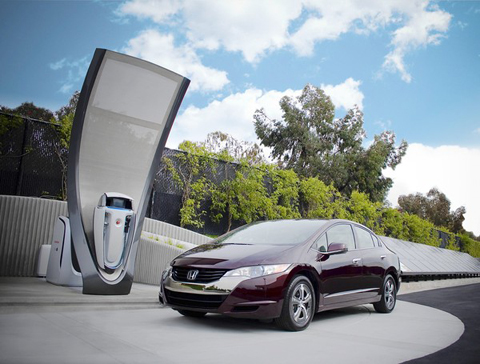 Commercialization Scenario for FCVs and H2 Stations
Phase 3
Early Commercialization
Phase 1
Technology
Demonstration
【JHFC-2】
Phase 2
Technology & Market
Demonstration
【Post JHFC】
Phase 4
Full Commercialization

【Profitable business Period】
【Starting Period】
【Expansion Period】
2010   2011
2015   2016
2025   2026
Solving technical issues and promotion of review regulations (Verifying & reviewing development progress as needed)
Expanding  production and sales of FCVs while maintaining convenience of FCV users
Reducing costs for H2 stations and hydrogen fuel
Continuously conducting technology development and review of regulations
Contribute to diversity of
energy sources and 
reduction of CO2 emissions
H2 Station Number
Verifying utility of FCVs and H2 stations
from socio-economic
viewpoint
Year 2025 
Increase numbers of FCV and H2 stations 
based on profitable business
Year 2015 
Target commercialization start 
of FCV to general public
Approx. 1,000 H2 stations*
Costs for H2 station construction and hydrogen reach targets, making the station business viable. 
(FCV 2,000 units/station)
Approx. 2 million FCVs*
Begin building 
commercial type H2 stations
Period in which preceded H2 station building is necessary
Determine specifications of 
commercial type H2 stations
Vehicle  Number
Increase of FCV numbers through introduction of more vehicle models
Note: Vertical axis indicates the relative scale between vehicle number & station number.
Year
*  Precondition: Benefit for FCV users (price/convenience etc.) are secured, and FCVs are widely and smoothly deployed
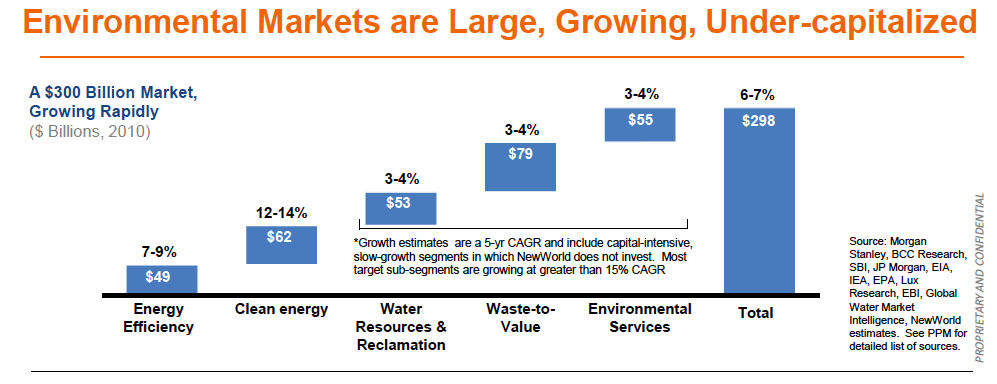 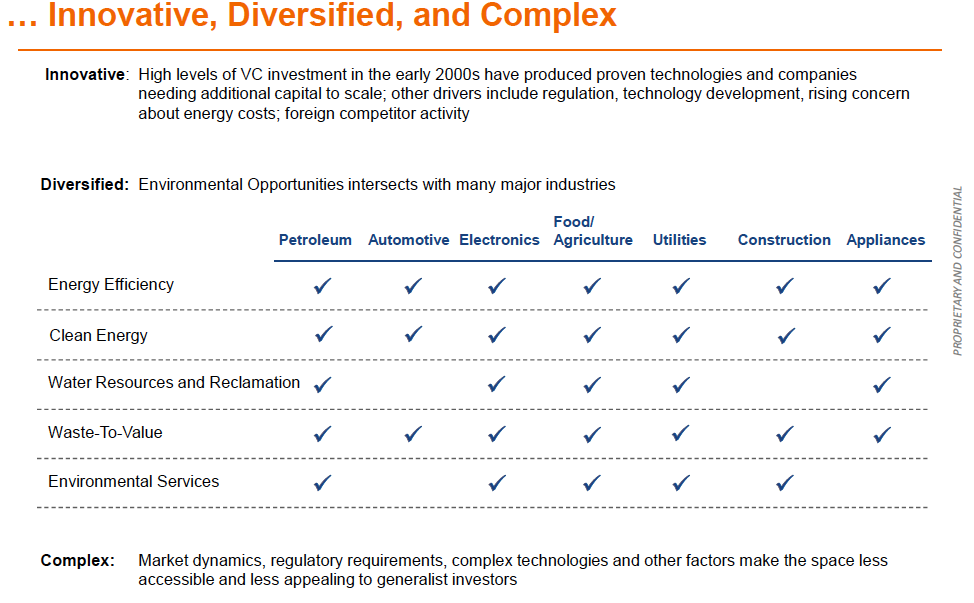 The Green Industrial RevolutionThe Economics, Finance and Investments
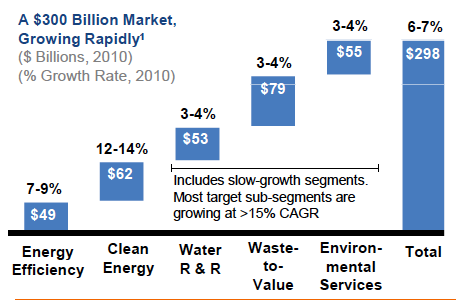 Smart Grid Markets
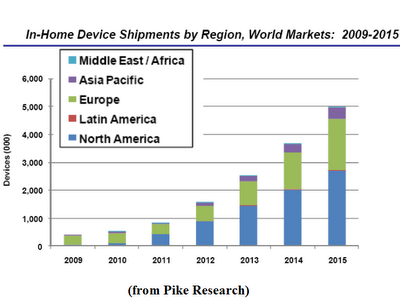 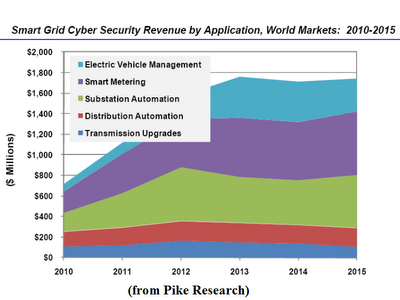 A Vision of Future Sustainable Mobility
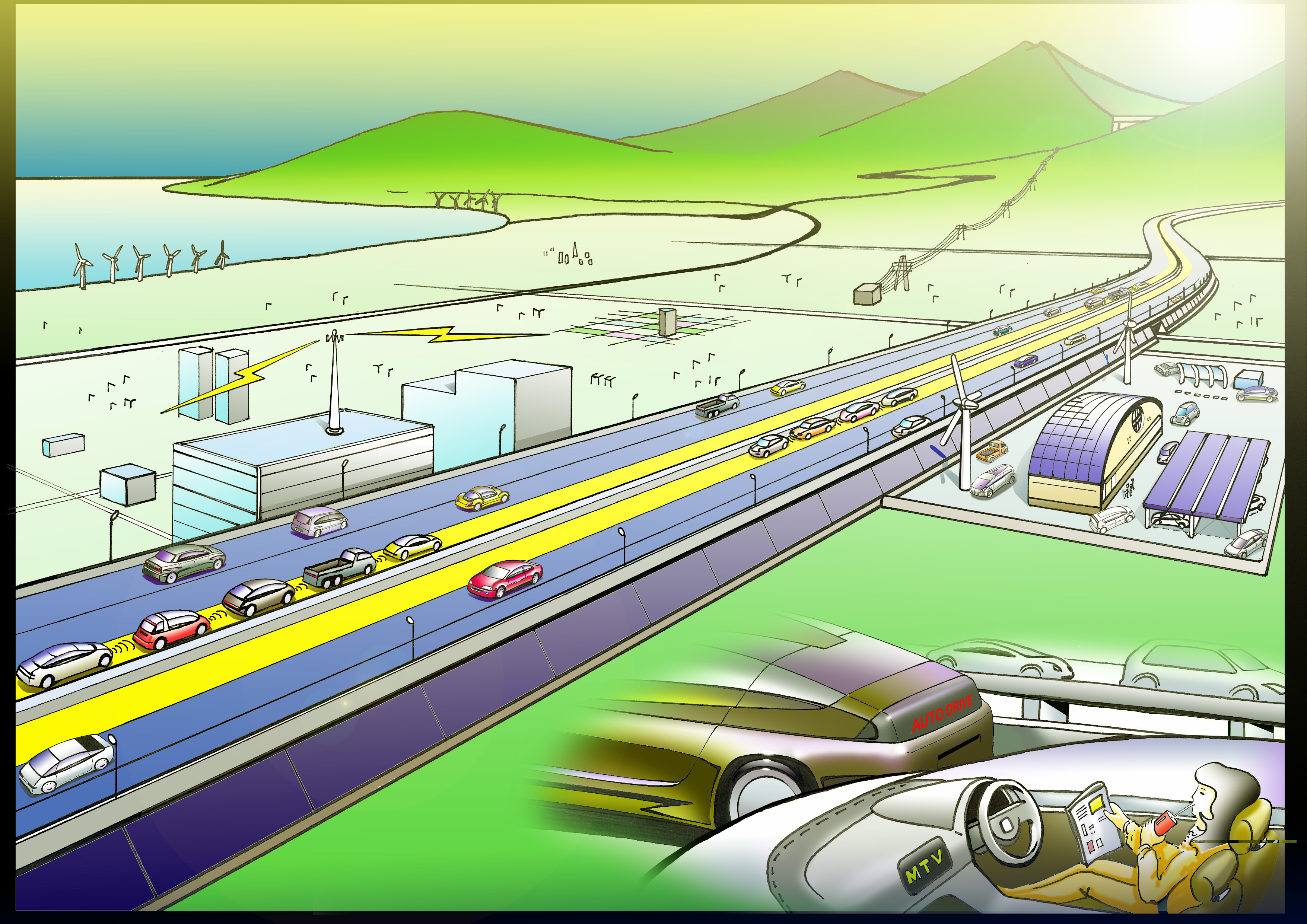 Wind-generated electricity
Hydro- power electricity
Hydrogen
 refueling
  station
Road-to-vehicle
 communication
Intervehicular
 communication
Automated Platoon Driving
Solar panels
E-Charge Lane
30
Electricity charge lane
[Speaker Notes: Go along with graph of Future (2010-2050 graph?)
- Good slide to end on]
Contact Information
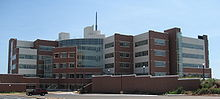 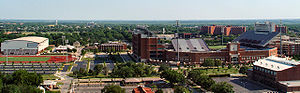 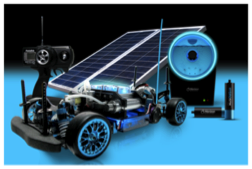 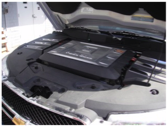 Woodrow Clark II, MA3, Ph.D.
Qualitative Economist
Managing Director 
Clark Strategic Partners
PO Box #17975
Beverly Hills, CA 
USA 90209


Email: wwclark13@gmail.com
Direct Line +1 (310) 858-6886
Fax Line +1 (310) 858-6881
Web site: www.clarkstrategicpartners.net
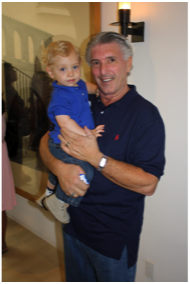 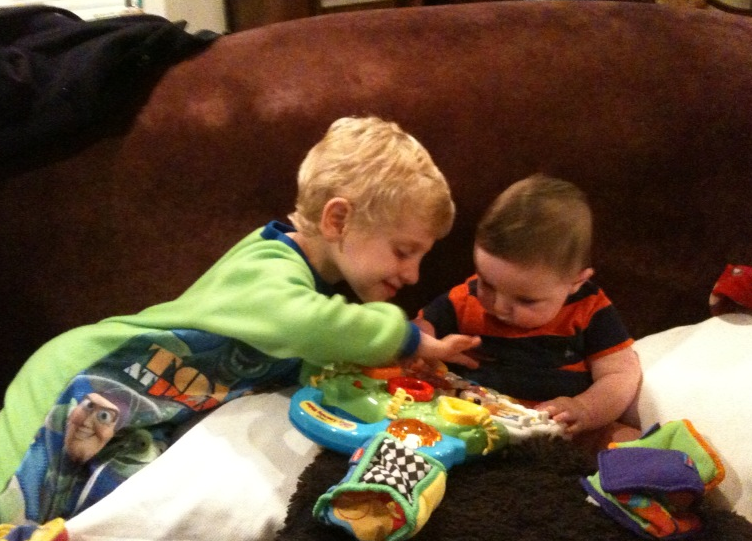 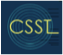 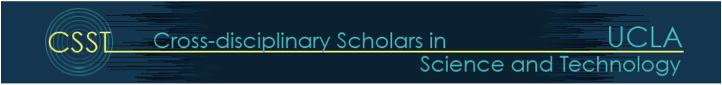 31